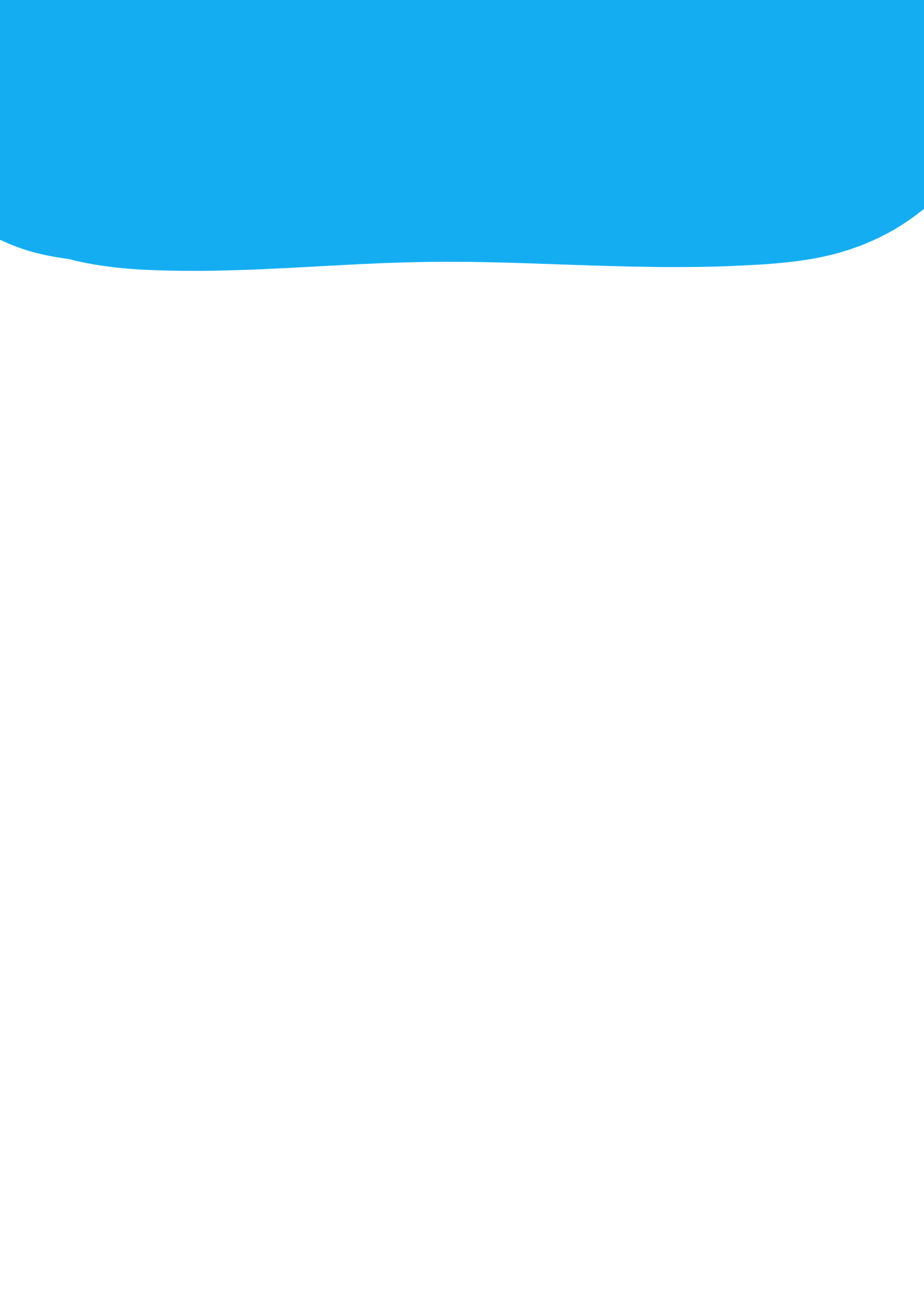 THEME DU GROUPE  
(EN MAJUSCULE)
ANIMÉ PAR 
(compléter le nom du psychologue) 
(compléter le nom du co-animateur)
 
INFOS PRATIQUES
(compléter le lieu)
(compléter l’horaire)
(décrire les modalités d’inscription)
(compléter les coordonnées de contact)

PRIX
Le coût pour par personne est 
de 2,5 euros maximum.
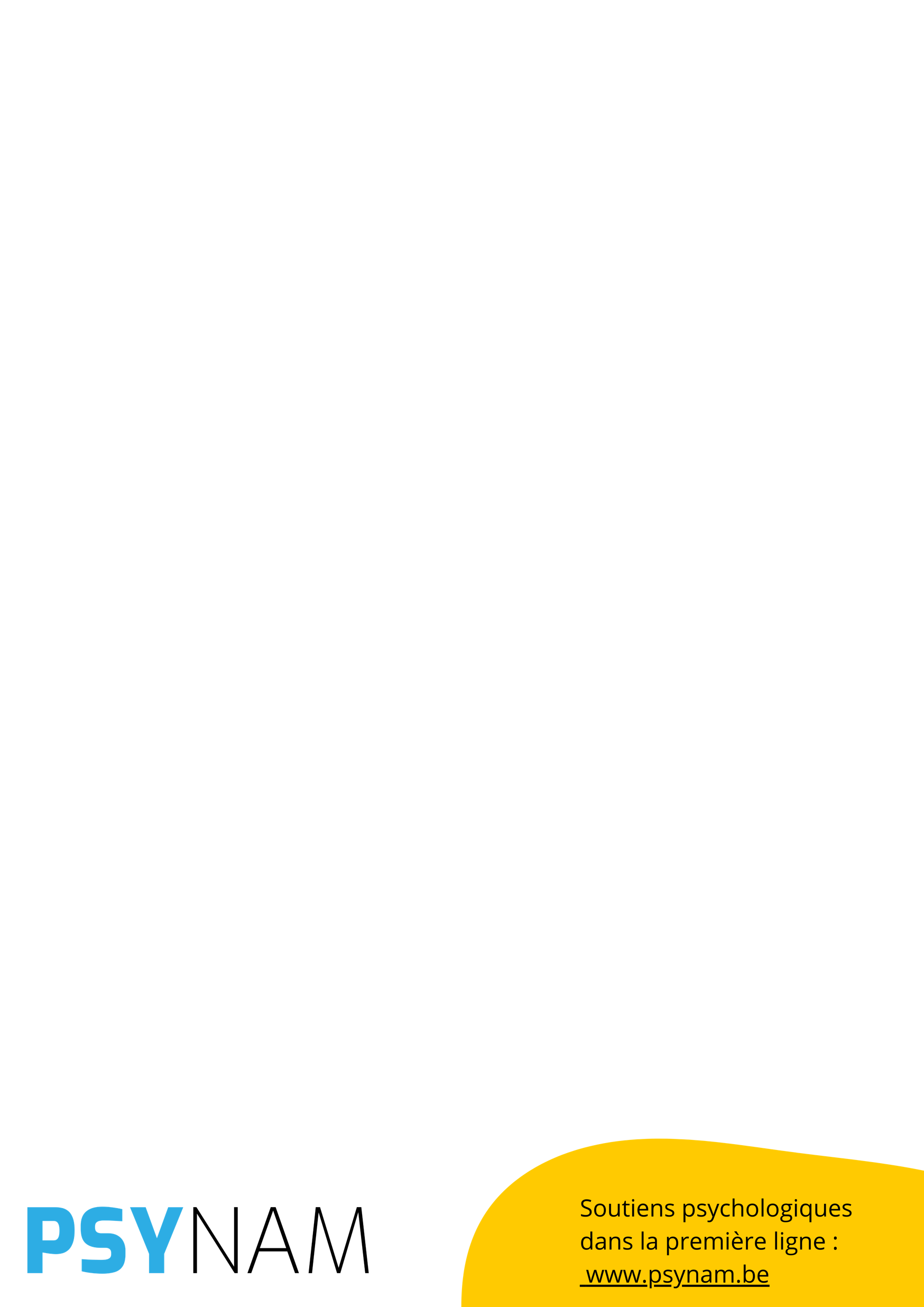